Chemistry – Sept 17, 2019
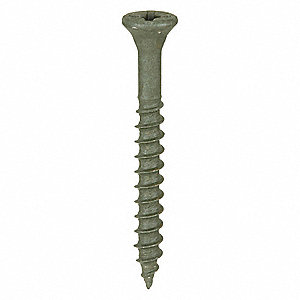 Agenda 
Omelet Review
Review Worksheet time. Answers online
	

What’s Next? 
Unit 1 Laboratory Skills Test on 9/19
.
P3 Do Now –
Measure the length of this screw. Report the answer to the correct number of decimal points.
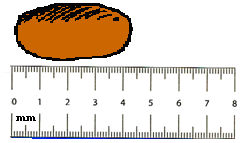 Hand in Lab Report. Make sure 2 graphs
and the raw data sheet are attached.
cm
Exit Slip - Homework
Convert Determine the answers and round to the proper number of sigfigs:
A) 13.25 cm x 1.8 cm
B) 13.25 cm – 1.8  cm

What’s Due? 
Lab Report due by end of day
What’s Next? 
Unit 1 Laboratory Skills Test on Thursday 9/19